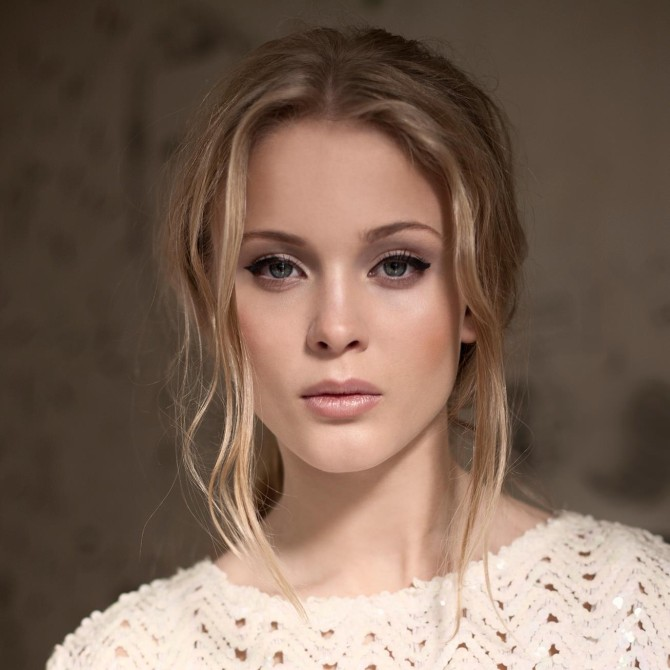 Zara Larsson
Une jeune chanteuse suédoise
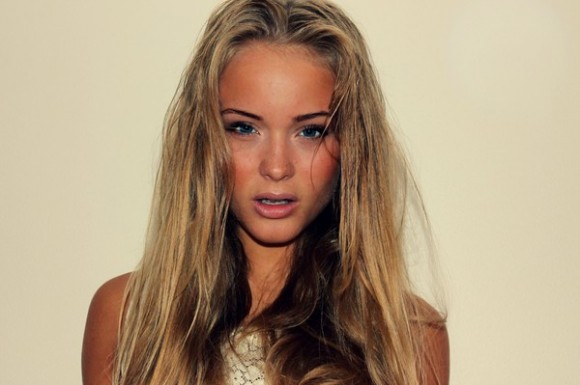 Zara est seize ans. Elle chante les plus r&b et hip-hop. Son plus grands tubes appelle Uncover. Elle est très réussie en Sùede et en Amérique.
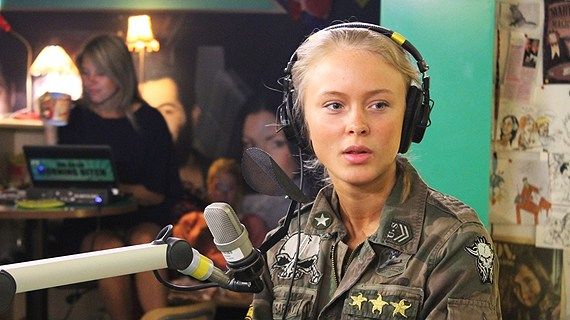 J’aimer beaucoup son musique parce que les chansons parlent des choses qu’on peut relater à sa proprevie.